Introduction

RECAST Scanning LiDAR Workshop

Peter Stuart

03/10/2018
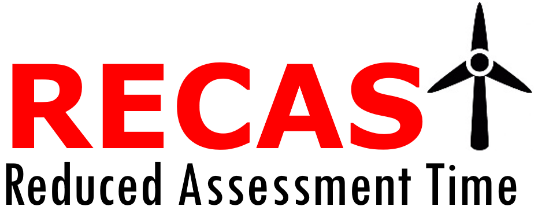 Introduction
In the preceding presentation What is the opportunity? Rozenn Wagner highlighted the potential payoff we can achieve if we can reliably use Scanning LiDAR for Wind Resource Assessment.
RECAST to increase AEP by >2%, through better wind farm design.
↑MWh
What is the opportunity?
↓€/MWh
RECAST to reduce cost of energy by >2% (LCOE).
This presentation seeks to examine the real world practicality of integrating Scanning LiDAR into a ‘bankable’ wind resource assessment measurement campaign, based on the OWA Dublin Bay Scanning LiDAR Pilot Project.
What do we mean by bankable?
The term ‘bankable’ is only used loosely to describe when an Energy Yield Assessment with is relied upon to make an investment or lending decision.
A developer decides to build a project using its own financial resources. The energy yield assessment must convince the developers internal investment committee.
Developer
Balance Sheet Finance
Developer decides what’s ‘bankable’.
Investor decides what’s ‘bankable’.
An investor decides to invest 100% of the cost of a wind farm. The yield assessment must convince the investor’s investment committee.
Equity Only
Equity Investor
An investor decides invest X% of the cost of a wind farm and borrow the remainder (100% - X) from a bank. The yield assessment must convince both the investors investment committee and the bank’s credit committee.
Equity + Debt
Developers, Investors & Banks may use independent technical advisor(s) to help them determine what’s bankable. Investors & banks (nearly) always do so.
Investor & bank decides what’s ‘bankable’.
Scanning LiDAR Bankability
Is Scanning LiDAR bankable today?
Audience Show of hands (yes/no)?
If not bankable today, what needs to happen to make it so?
We will examine this question in this afternoon’s break out sessions.
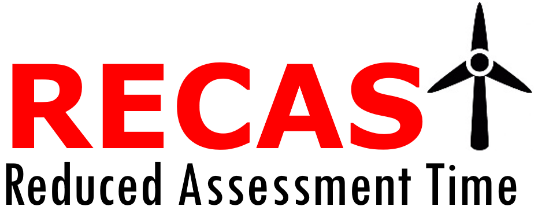 RECAST seeks to demonstrate that a cost effective and bankable resource assessment measurement campaign based on Scanning LiDAR is possible.
Future=Bankable?
Today=Not Bankable?
How can we accelerate acceptance?
Just Do It: Treat it as ‘bankable’ and see if it works e.g. a developer balance sheet financing on LiDAR data ahead of broader industry acceptance.
Demonstrate: Conduct R&D pilot to demonstrate the effectiveness of the technology.
Facilitate: Develop tools to make it easier to use/understand new technology.
Define Subjective Stages/Milestone: Outline what a technology needs to do to be treated as bankable, but rely upon subjective (advisor specific) assessment e.g. DNV GL LiDAR Staging Process. Bankability of stage assessment intrinsically linked to bankability of advisor defining them.
Define Objective Roadmap: Layout object criteria which a technology needs to achieve to be considered as bankable.
Collaborate: work together as an industry sharing ideas, experiences and lessons learned.
Any other ideas?: Please share them today!
Experience gained from Dublin Bay Scanning LiDAR Technology Demonstration Project.

RECAST Scanning LiDAR Workshop

Peter Stuart on behalf of the Offshore Wind Accelerator
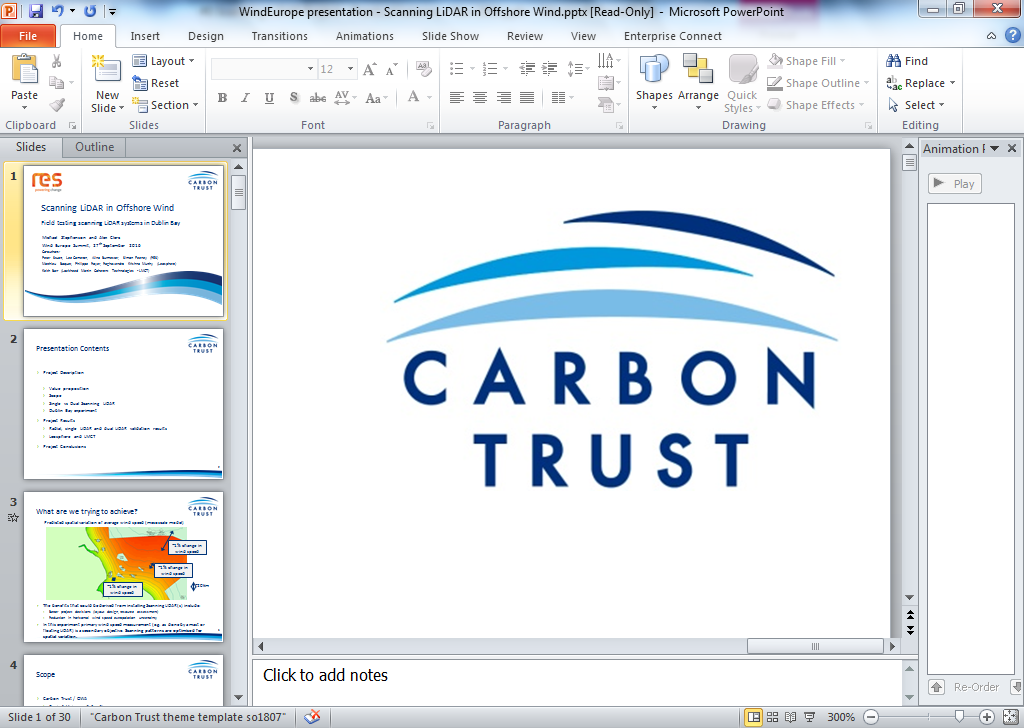 Project Participants
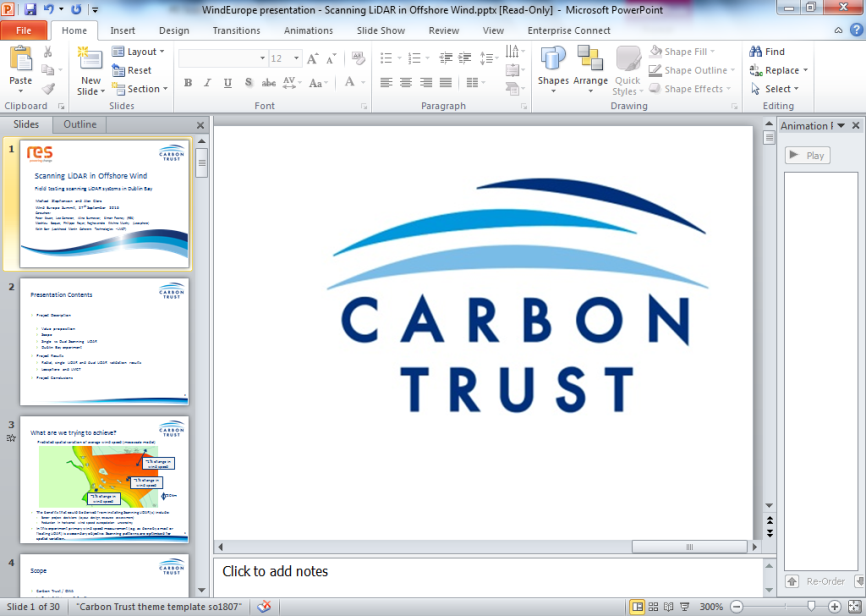 Carbon Trust / Offshore Wind Accelerator (OWA)
Project vision and funding

RES
Project Management
Installation, site management, decommissioning
Data analysis
Reporting

Leosphere
Provided two Windcube scanning LiDARs
Provided three Windcube V2 vertical LiDARS for validation measurements

Lockheed Martin Coherent Technologies (LMCT)
Provided two WindTracer scanning LiDARs
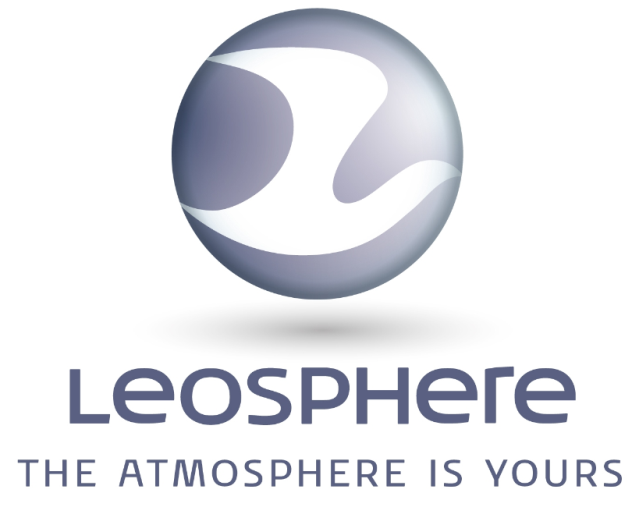 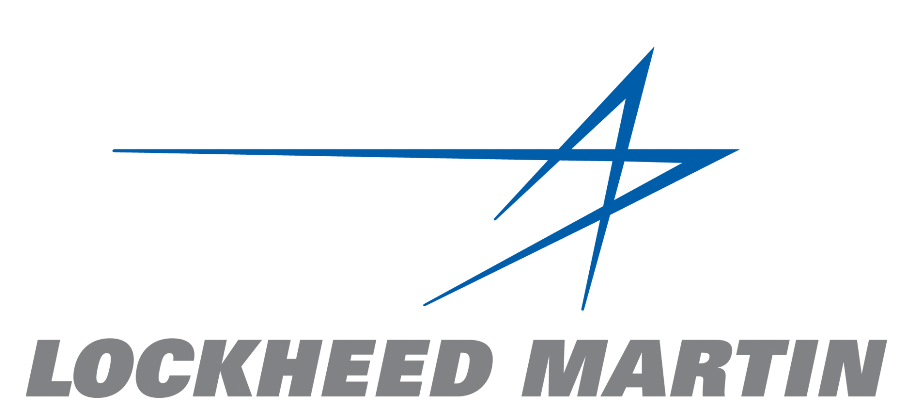 6
Scanning LiDAR: Single vs Dual
Measurement Location
Single LiDAR Measurement: 
Wind speed and direction calculation based on multiple measurements along an arc
Homogenous flow is a key assumption

Dual LiDAR Measurement
Wind speed and direction calculation based on measurement of two devices
Wind vector can be accurately determined without assuming homogenous flow
BUT higher cost, higher risk of data loss, etc.

At Dublin Bay the Dual LiDAR scans were co-ordinated (measured same places), but not synchronised (not necessary at exactly the same time).
Measurement
Location
Scanning LiDAR
Measurement
Location
Measurement Location
Scanning LiDAR
Scanning LiDAR
Key Considerations for Planning a Scanning LiDAR Campaign
Land:
Line/Arc of Sight
Security

Power

Communications

Installation:
Lifting Operations
Staff Training

Beam Alignment:
Device Levelling
Hard Target Checks

Scan Geometry Design
Device Range (and impact of metrological conditions)

Device Availability/Uptime
[Speaker Notes: Measuring points agreed with both manufacturers]
Campaign Overview
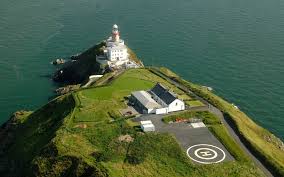 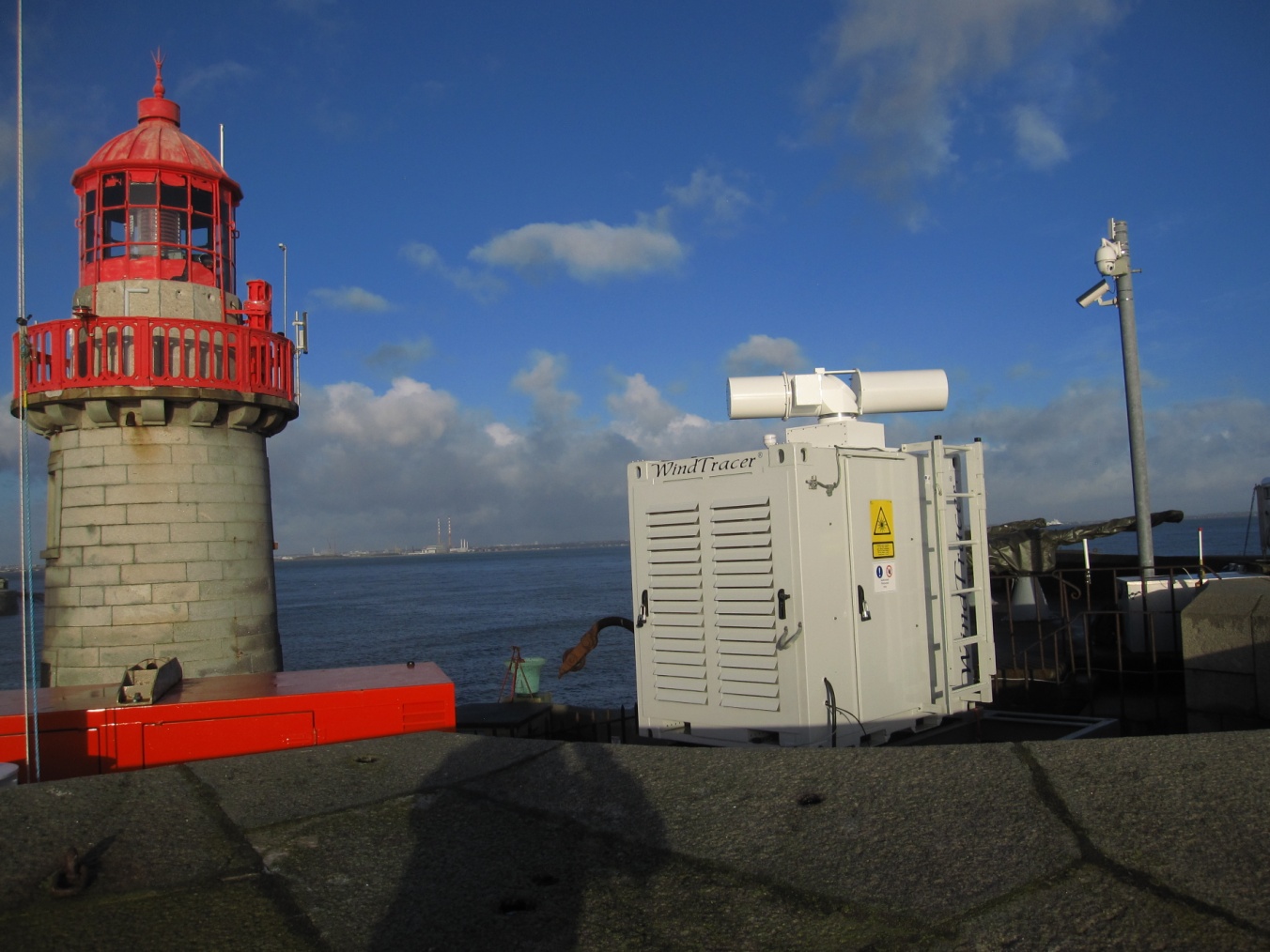 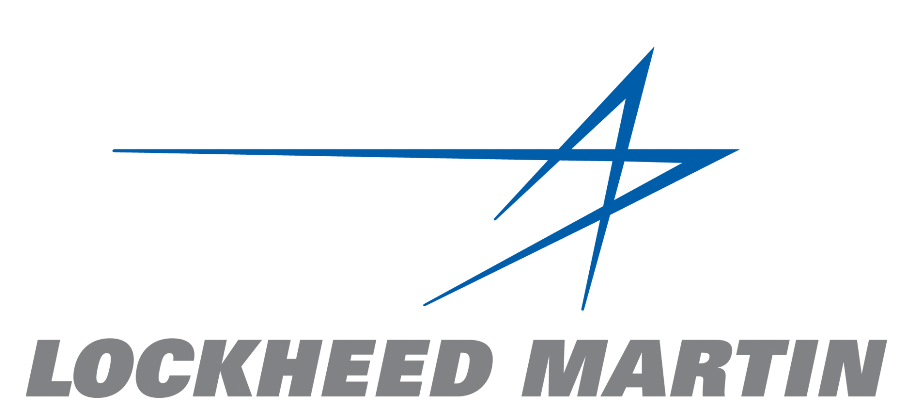 Baily Lighthouse
400s
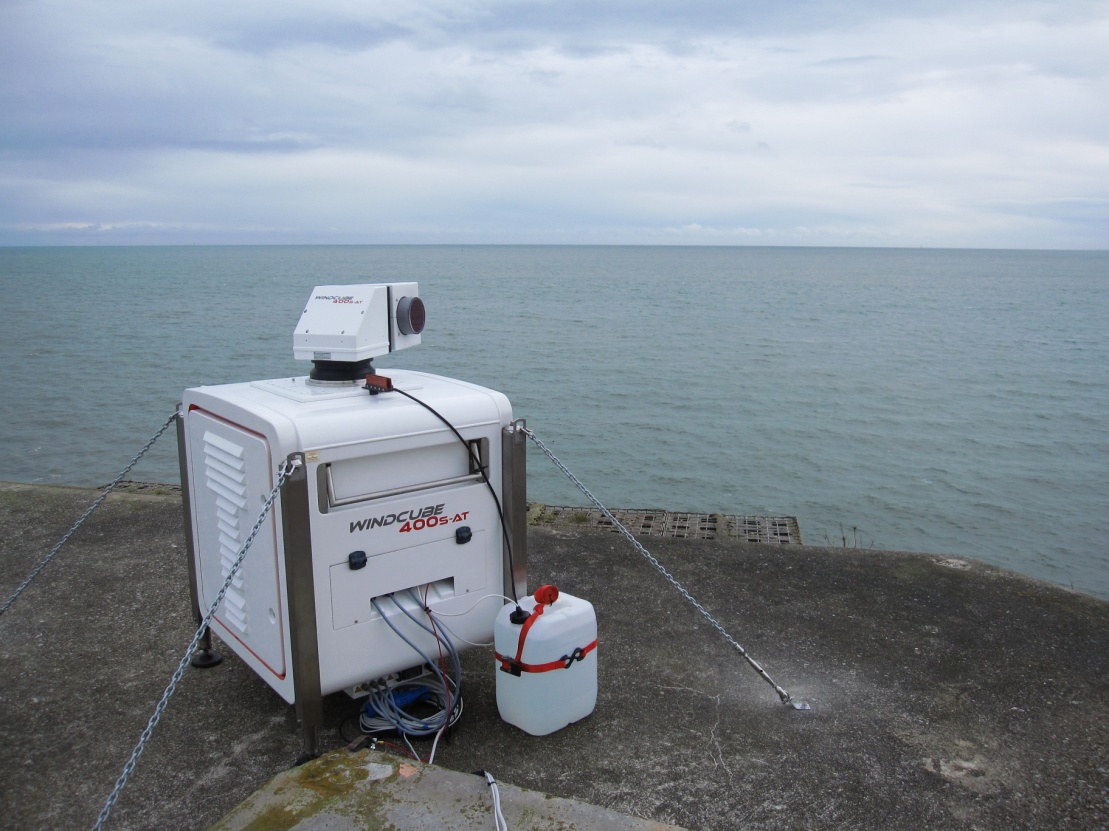 Prototype
East Pier
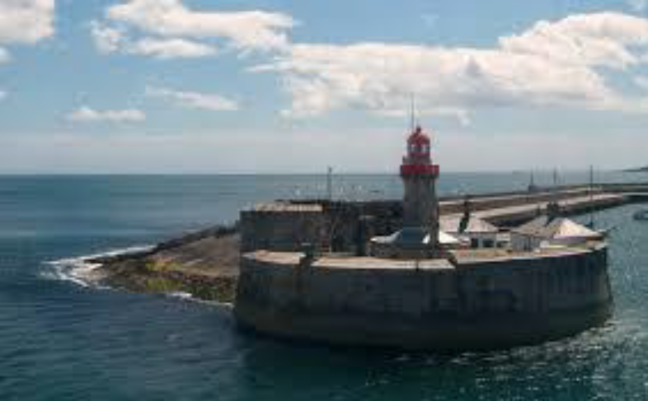 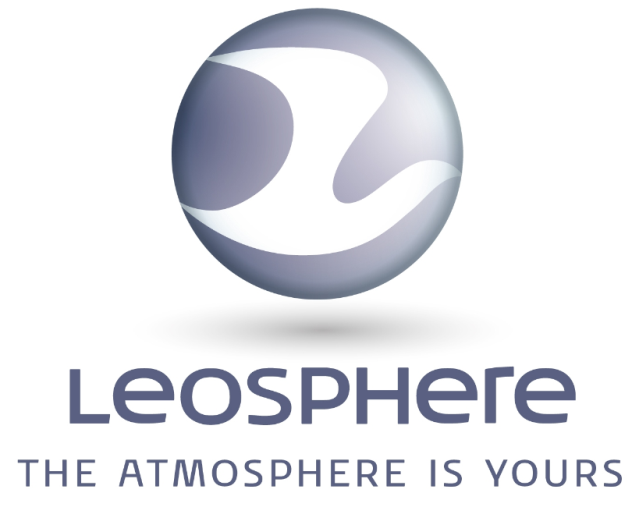 Scanning LiDAR
[Speaker Notes: Time of measurement start end date]
Measurement Location Overview
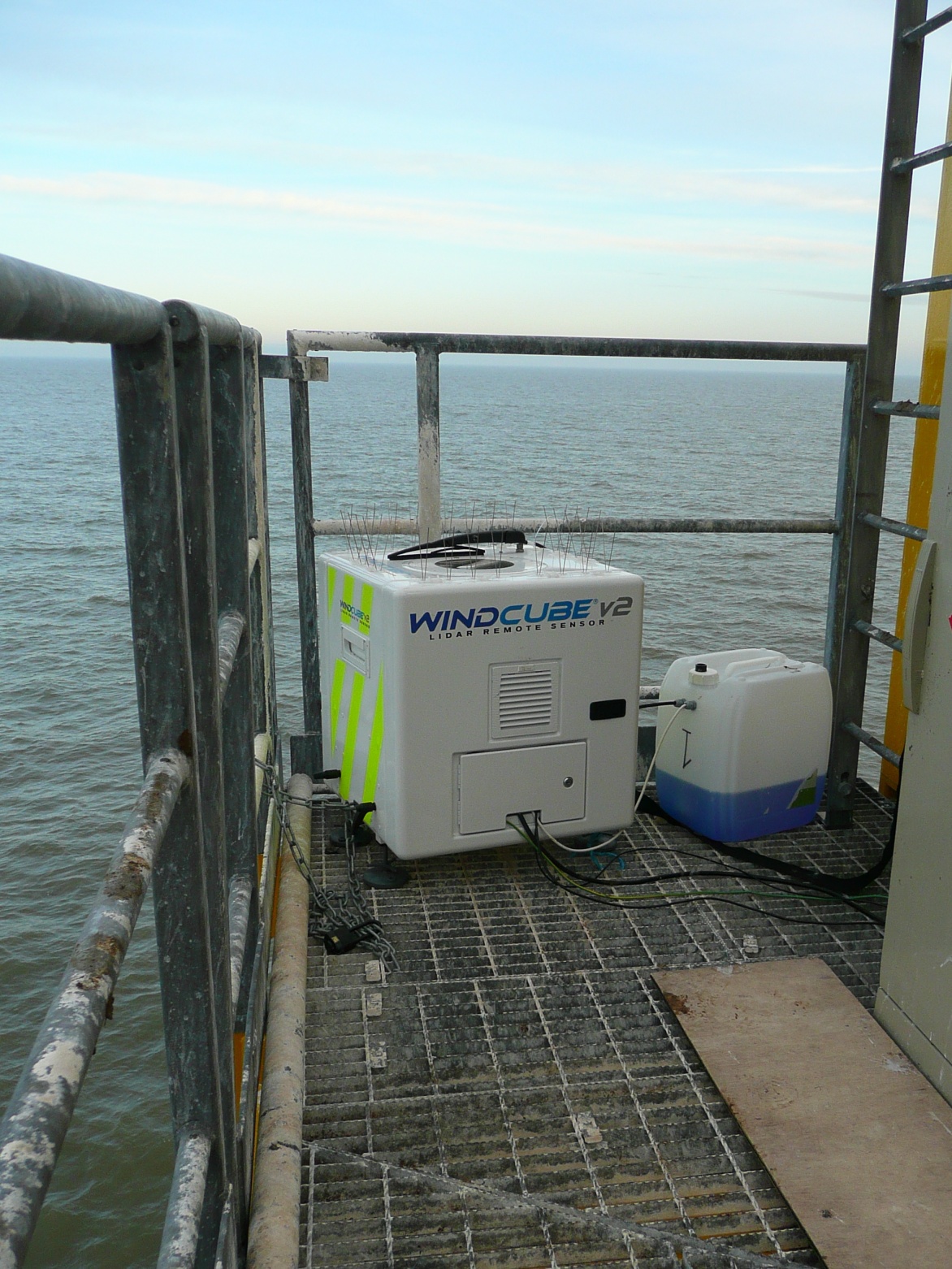 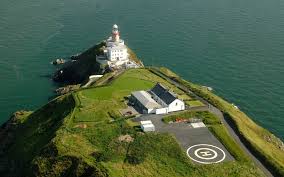 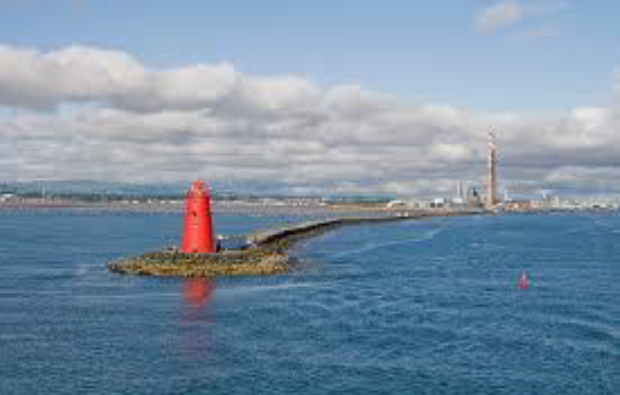 Baily Lighthouse
Poolbeg
Kish Lighthouse
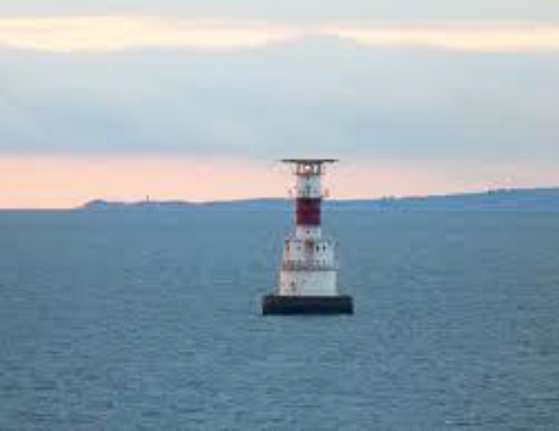 East Pier
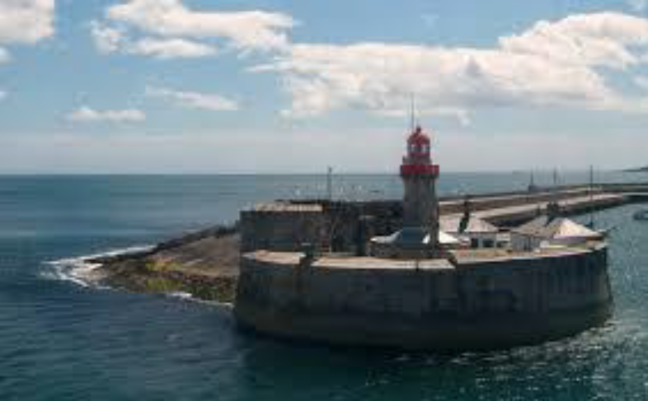 Scanning LiDAR
Validation LiDAR
[Speaker Notes: Time of measurement start end date]
Demonstration Points
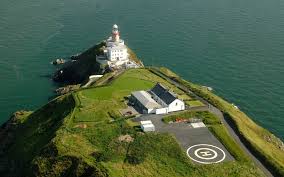 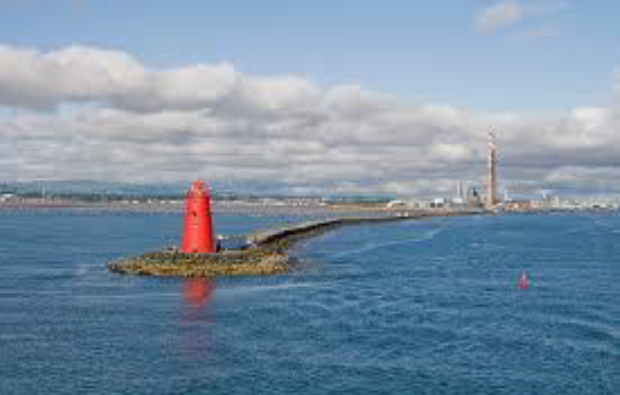 Baily Lighthouse
Poolbeg
Kish Lighthouse
East Pier
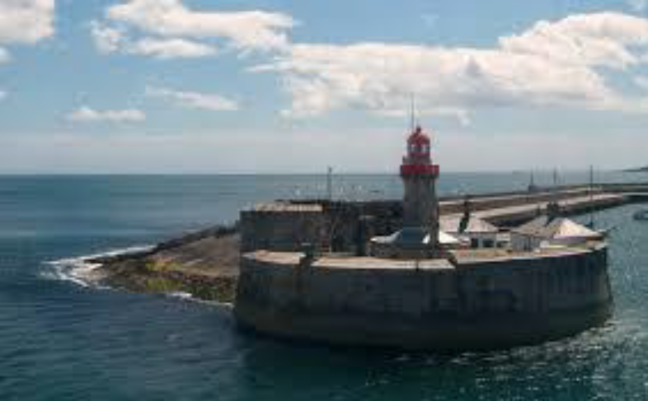 Scanning LiDAR
Demonstration Points
Validation LiDAR
[Speaker Notes: Measuring points agreed with both manufacturers]
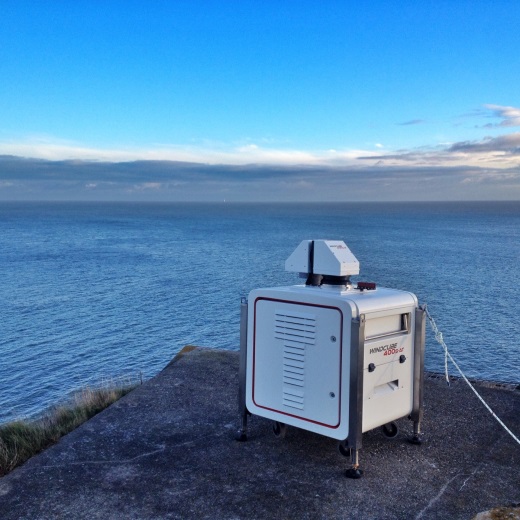 Validation set up
Kish Lighthouse (30m tall structure) is dot in distance, Windcube Vertical LiDAR on top
150m
100m
Scanning LiDAR
Validation (Windcube vertical LiDAR)
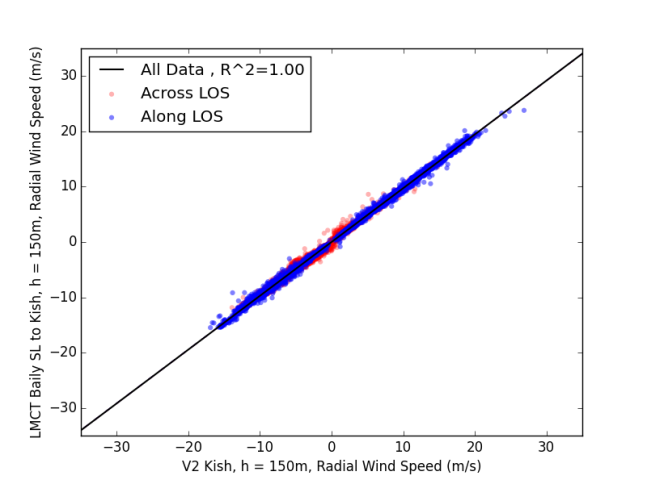 Scanning LiDAR
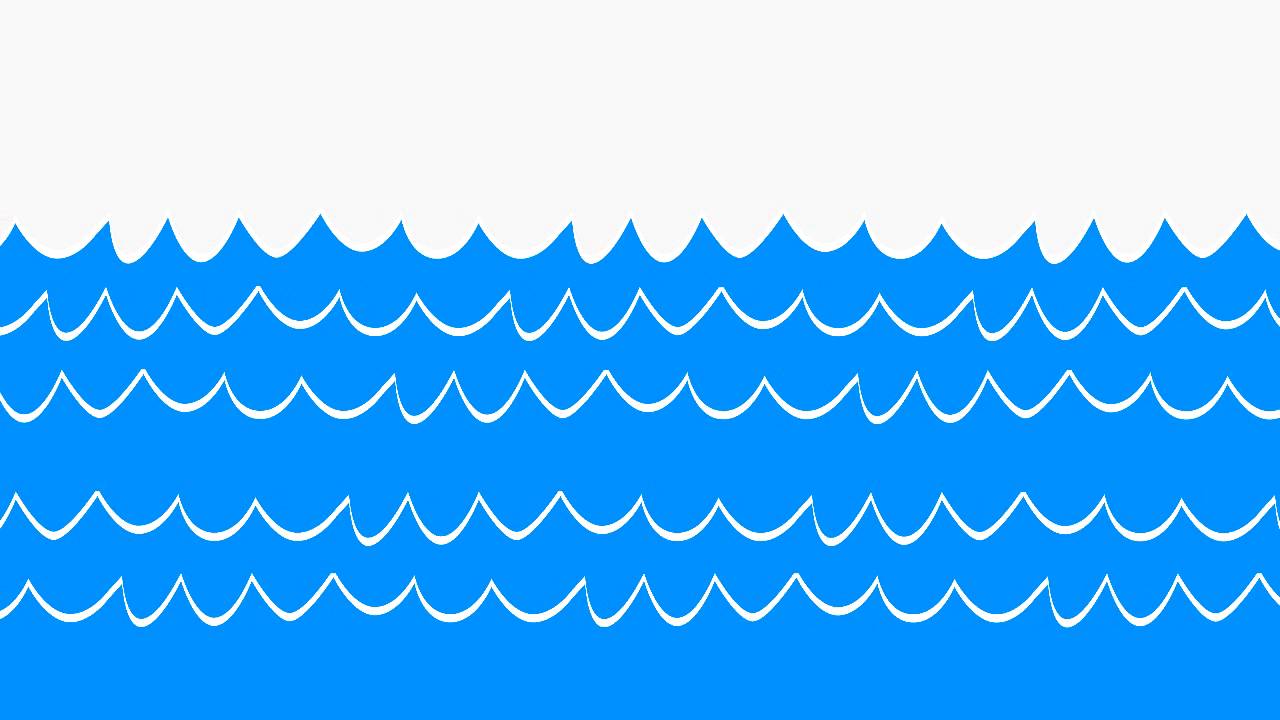 Validation
Demonstration Points
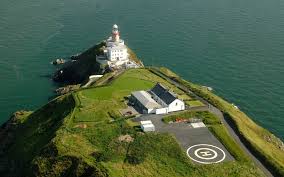 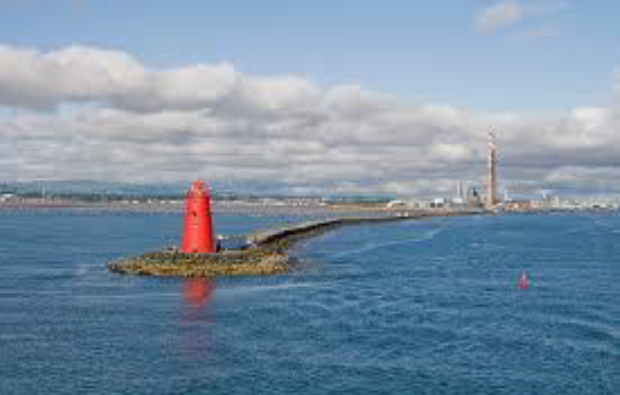 Baily Lighthouse
Poolbeg
Kish Lighthouse
13.3km
East Pier
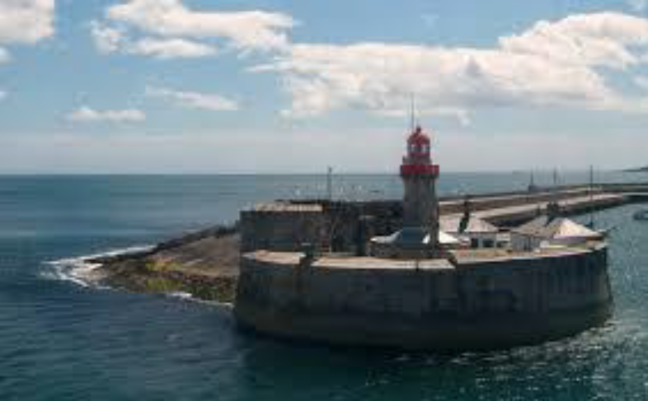 Scanning LiDAR
Demonstration Points
Validation LiDAR
[Speaker Notes: Measuring points agreed with both manufacturers]
Achieved measurement ranges
WindTracer: 70% data coverage at 14km for Baily device
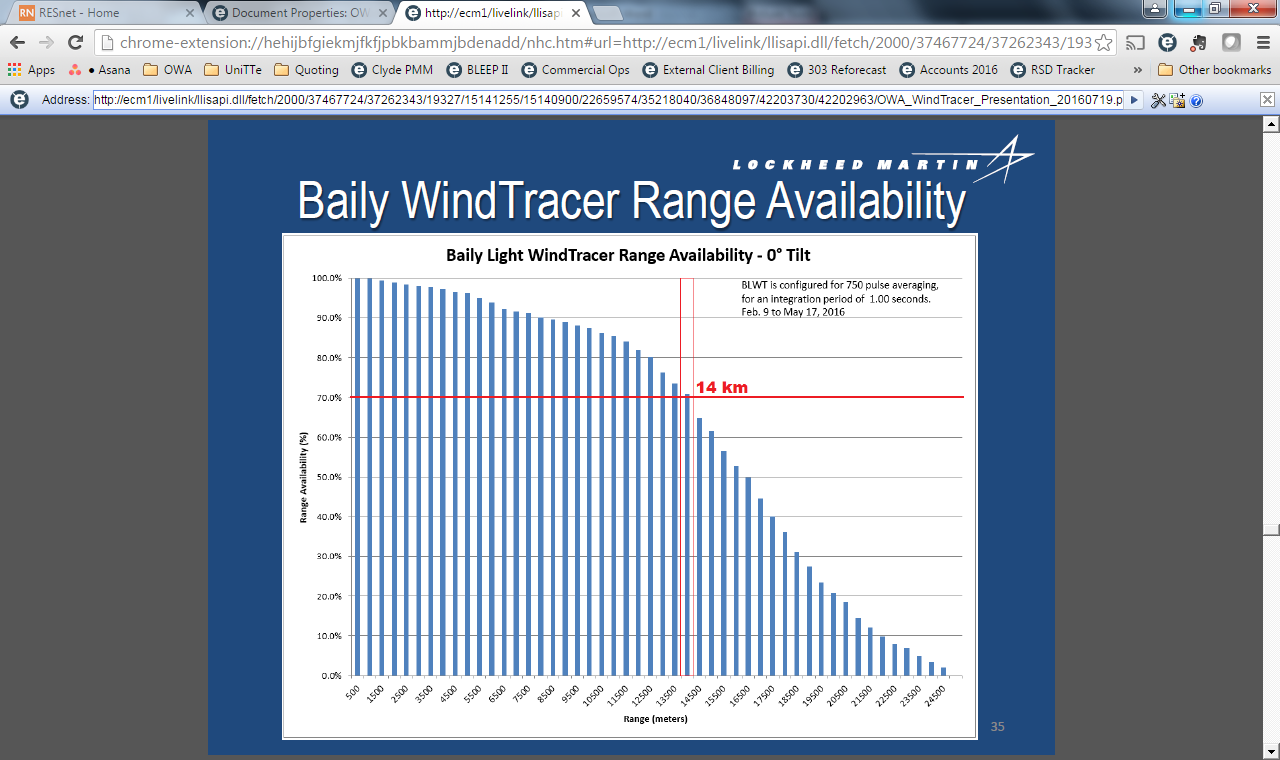 Graph courtesy of LMCT
Achieved measurement ranges
WindTracer: 70% data coverage at 14km for Baily device
Leosphere:
70% data coverage at 9km for 400s and 11km for Prototype
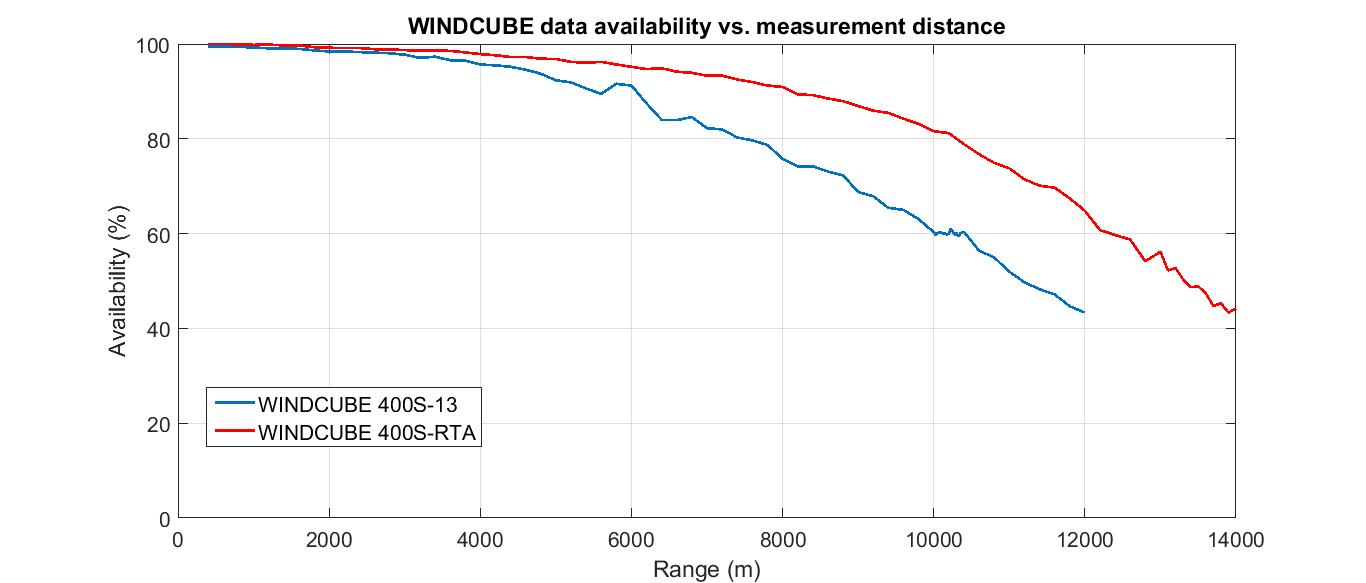 Windcube 400S: ~60% data availability at Kish (10.2km distance)
92.3% uptime.
Prototype: ~50% data availability at Kish (13.4km distance).
97.5% uptime.
Graph courtesy of Leosphere
Achieved measurement ranges
WindTracer: 70% data coverage at 14km for Baily device
Leosphere:
70% data coverage at 9km for 400s and 11km for Prototype

Conditions at Dublin Bay perhaps ideal in terms of aerosols (sea spray and close to large city). So feasible ranges at other locations may be lower.
Site specific modelling of device range required as part of campaign design. 

Need to determine range at which a specific data capture is achieved (e.g. 70% at 14km), as opposed to maximum possible range which may only be achieved under very special atmospheric conditions.
Lessons Learnt: Land
Need to identify a location with:
Clear line (arc) of sight to the area of interest.

Ideally this location will have
Good access (for transporting/lifting device)
Access to power
Access to communications link e.g. broadband
Be Secure
Be the same land owner as the wind development
Fulfilling all these requirements at the same location is challenging and final location may involve trade-offs
Line of Sight
No Line of Sight
Hub Height
Scanning LiDAR
Lessons Learnt: Land
Additionally for Dual Scanning LiDAR Measurement the relative position of the measurements is important.
Finding two suitable and complimentary Scanning LiDAR locations can compound the land challenges
Scanning LiDAR 1
X
X
α
X
No point in positioning Scanning LiDAR 2 within/near same line of sight as Scanning LiDAR 2.
Ideally the Scanning LiDARs have orthogonal lines (α=90˚) of sight to the area of interest. At a minimum the angle α should be > 30 ˚.
Scanning LiDAR 2
Access/Installation
Access for installation is a key consideration.

Device Weights: 250kg for the Windcube 400S, >2000kg for the WindTracer.

Additionally, the WindTracer requires its optical components to be assembled onsite (which themselves are too heavy to be lifted by hand) which creates additional difficulties.
Installation Options:

Tele-handler: simple and cheap option, though still considered a lifting operation under UK regulations (LOLER) i.e. requires lifting plan.

A full survey of the full access route was necessary by an experienced operative
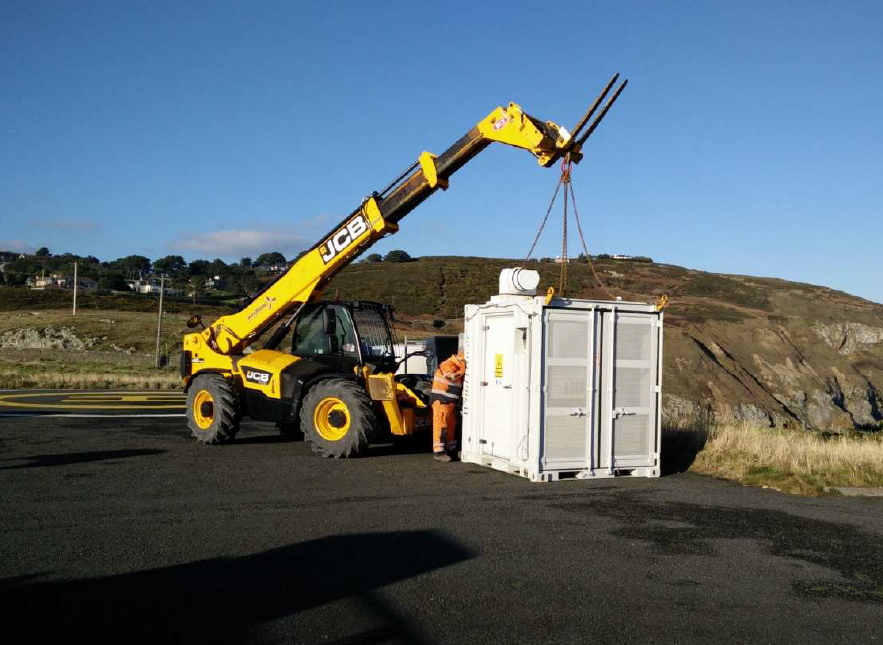 [Speaker Notes: Measuring points agreed with both manufacturers]
Access/Installation
Access for installation is a key consideration.

Device Weights: 250kg for the Windcube 400S, >2000kg for the WindTracer.

Additionally, the WindTracer requires its optical components to be assembled onsite (which themselves are too heavy to be lifted by hand) which creates additional difficulties.
Installation Options:

Crane: required to lift the LiDARs over a wall or onto a structure.

A full survey of the crate route by an experienced operative.

Cranes increase costs associated with any installation, and have much tighter weather limits than tele-handler operations.
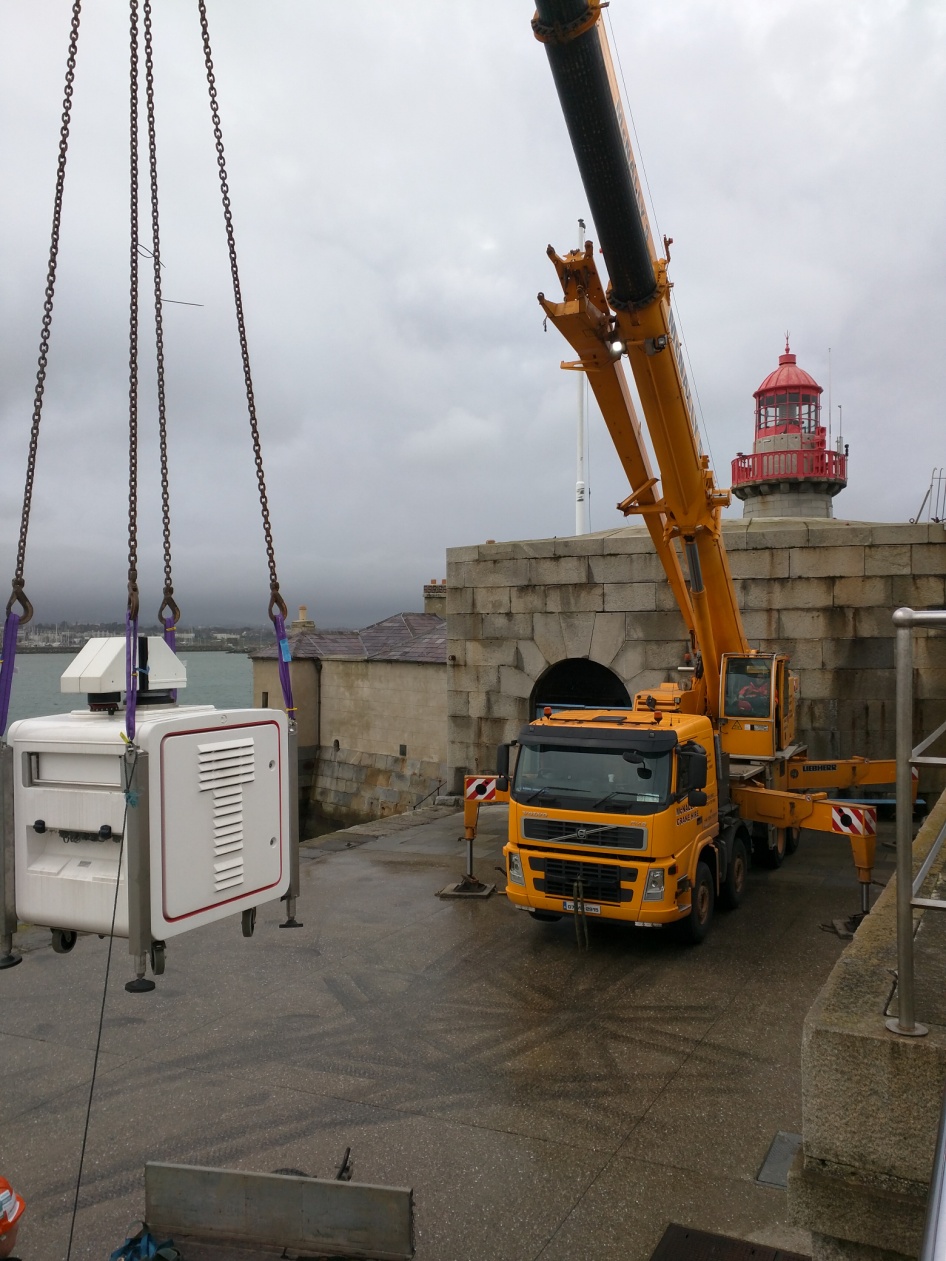 [Speaker Notes: Measuring points agreed with both manufacturers]
Access/Installation
Access for installation is a key consideration.

Device Weights: 250kg for the Windcube 400S, >2000kg for the WindTracer.

Additionally, the WindTracer requires its optical components to be assembled onsite (which themselves are too heavy to be lifted by hand) which creates additional difficulties.
Installation Options:

Helicopter:  most expensive option and had the tightest weather limits on wind speed and direction

Feasible for most sites for WindCude

The upper lifting limit of most non-military helicopters is significantly less than the weight of the WindTracer.
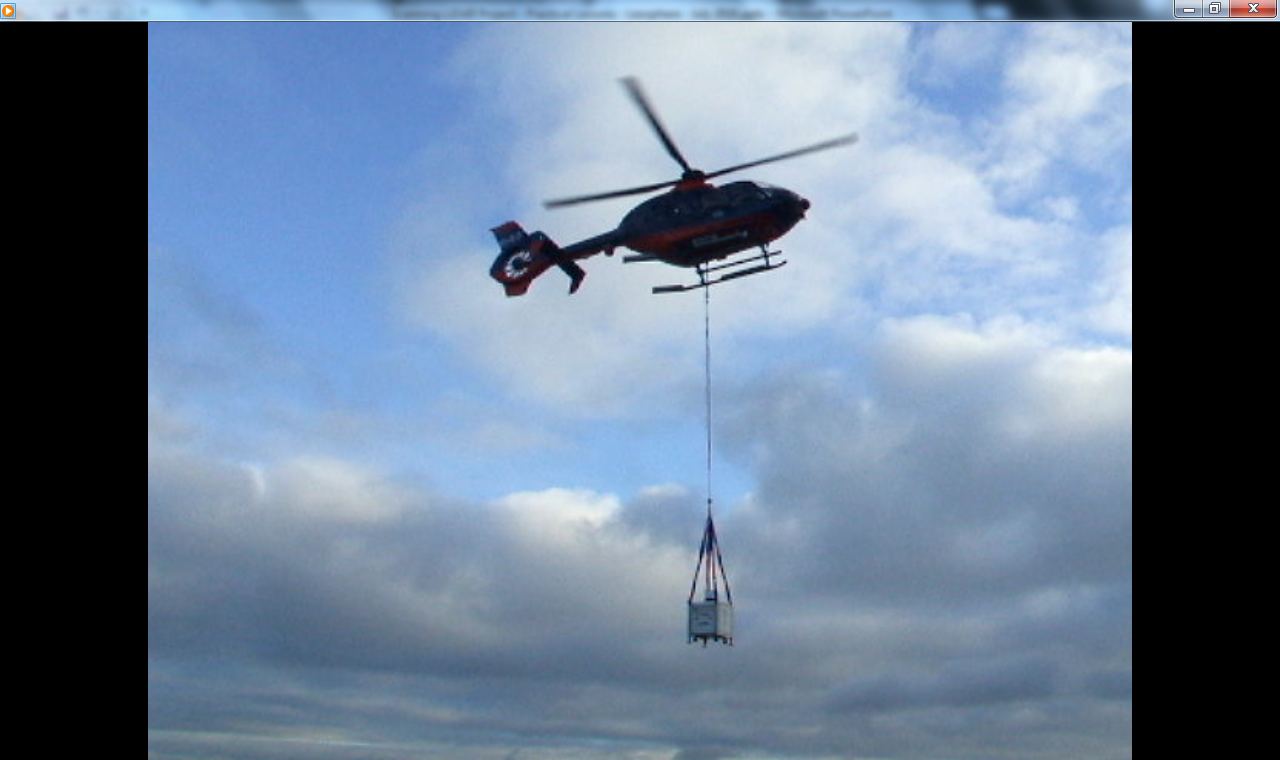 [Speaker Notes: Measuring points agreed with both manufacturers]
Power
Wind Cube 400S: 500W-1,600W 	

Wind Tracer: 12kW (specific peak), but observed peak ~4kW (may be weather dependent as air conditioning is large contributor to load)

Fixed Power Supply:
Wind Cube: can be connected using a standard 13A domestic socket.
Wind Tracer: requires a 50A connection, resulting in a trained electrician being required to install the connection points.

Remote Power Supply:

Dublin Bay devices required a diesel power supply (power requirement too large for other options e.g. fuel cell, battery & solar panels).
Refuelling visits required approx. every 3 weeks.
Consideration needs to be given to potential environmental impacts of storing large amounts of fuel.
Remote Power Supply was only major source of device downtime at Dublin Bay. Important to get right!
Power
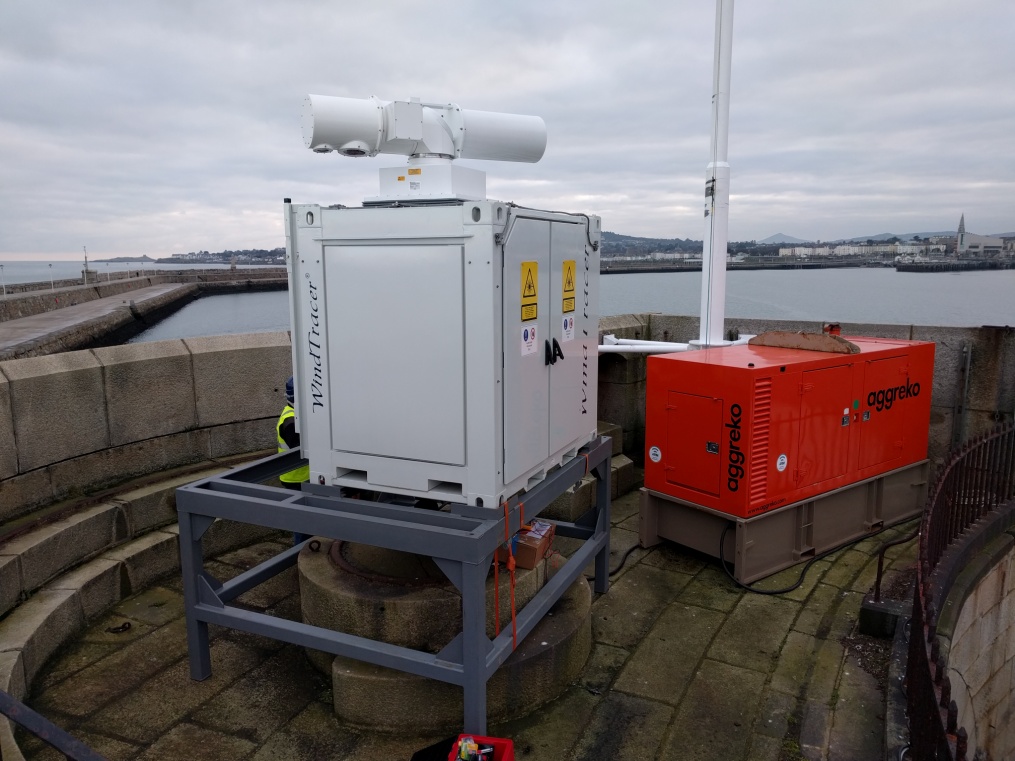 WindTracer and Diesel Power Supply at East Pier
Beam Alignment
Alignment checks required to ensure beams are located where they are supposed to be.

Device requires levelling at installation (and to stay level for campaign).

Regular hard target checks within LiDAR duty cycle.
Elevation error, related to distance (x) and levelling angle error.
x
Beam Alignment > Hard Targets
Hard targets used (Kish lighthouse, Poolbeg towers) to calibrate and verify beam pointing accuracy
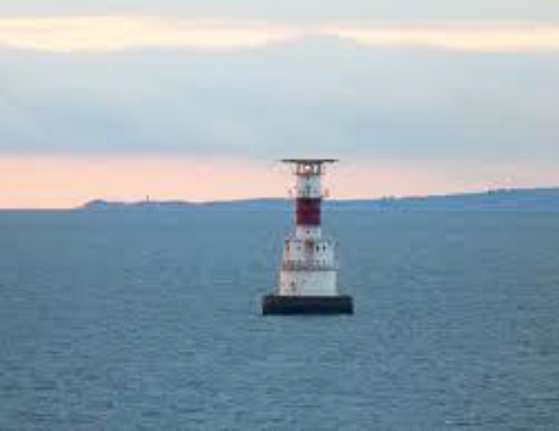 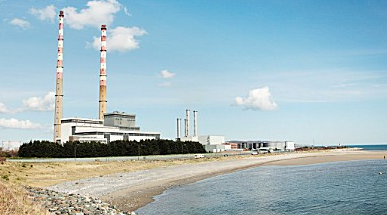 Beam Alignment > Hard Targets
Hard targets used (Kish lighthouse, Poolbeg towers) to calibrate and verify beam pointing accuracy
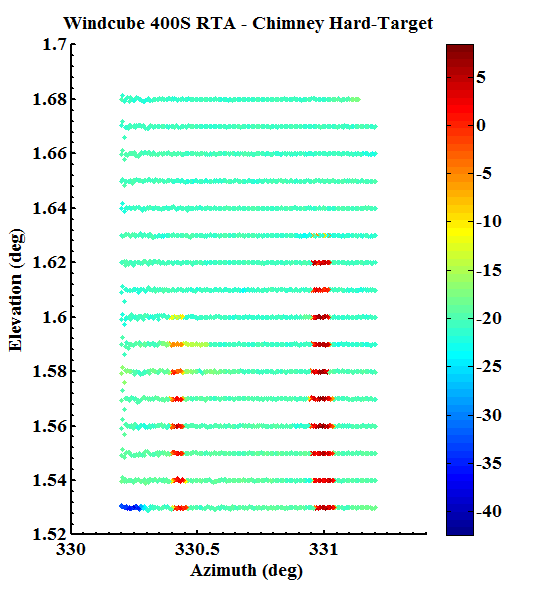 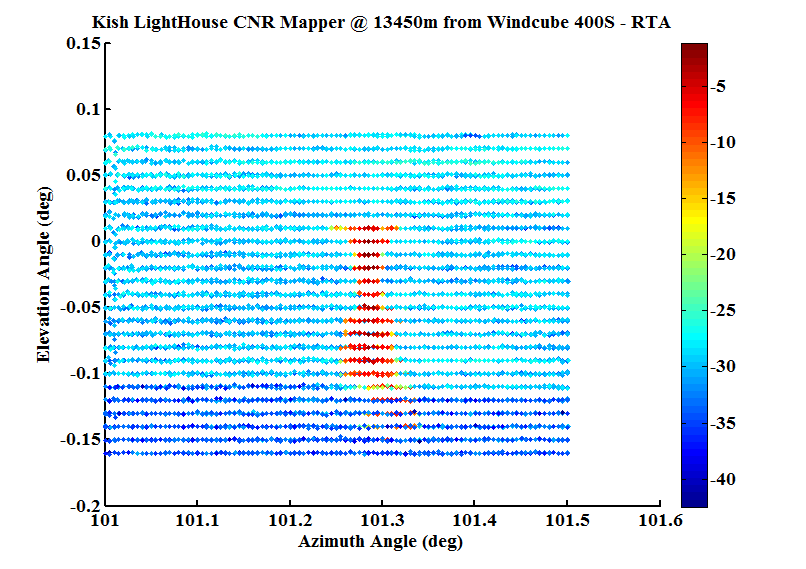 Pictures courtesy of Leosphere
Security
Security of the deployment site is also an important consideration, so sites with locked gates or other means of preventing public access to the LiDARs are necessary.

Another consideration is laser safety. Given the LiDARs are classified as Class 1M they are safe unless magnifying equipment such as a telescope is used.

A risk assessment of the deployment location should be conducted to answer the question of: “Is there any location that will be covered by the beams for a planned scan pattern, where a member of the public could set up and look directly into the LiDAR laser scanner with a magnifying device?”

If there is such a location the WindTracer can be programmed to shut its laser emitter for certain parts of the scan but measurements are not then possible.
Communications
Windcube 400S:

The Windcube 400S device does not have the capability to push data directly through a modem, nor is there a web interface available to view and recover the data (akin to the Windweb which is used for the Windcube V2).

This results in the requirement to have a computer or laptop onsite with the scanning LiDAR programme running. The data was then recovered by connecting to this onsite laptop, either via a local wifi connection (Baily) or a modem operating on a data plan (East Pier). This solution presents obvious security and logistical problems and required several hours of onsite configuration to configure.

On the positive side the daily data upload amounts were manageable on a standard contract.
[Speaker Notes: Measuring points agreed with both manufacturers]
Communications
WindTracer:

For the WindTracer the principle issue is the OEM approach of uploading all raw data for offsite processing, which results in a daily data volume of approximately 3GB.

As wifi was not available at the East Pier site this required a mobile contract to be put in place for a sum of £500/month. RES have recommended to the manufacturer that they explore some onboard processing to allow for the upload volume to be reduced.

On the positive side the WindTracer was very easy to connect to via wifi or modems. At the East Pier RES provided a router, switch, gateway and used port-forwarding
[Speaker Notes: Measuring points agreed with both manufacturers]
Validation > WindTracer results
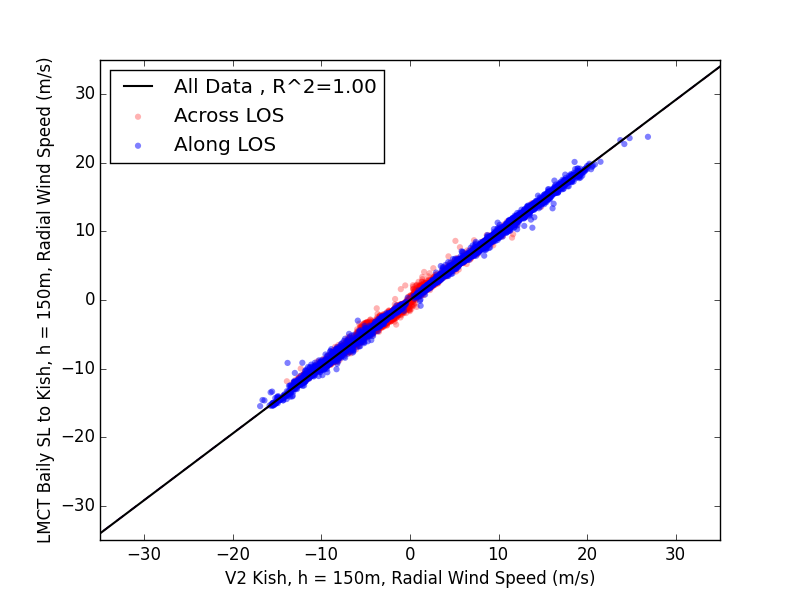 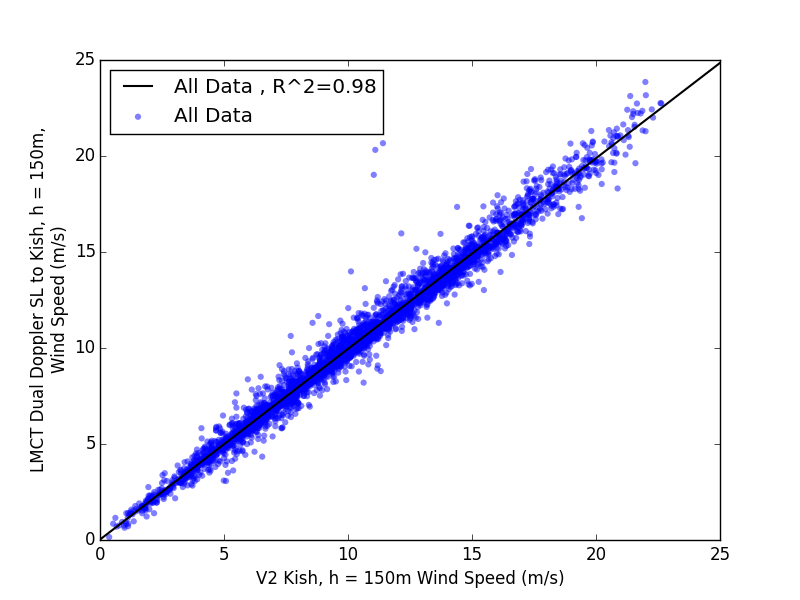 slope = 0.97
11k points
slope = 0.99
4k points
Radial 
wind speed
component
Dual LiDAR
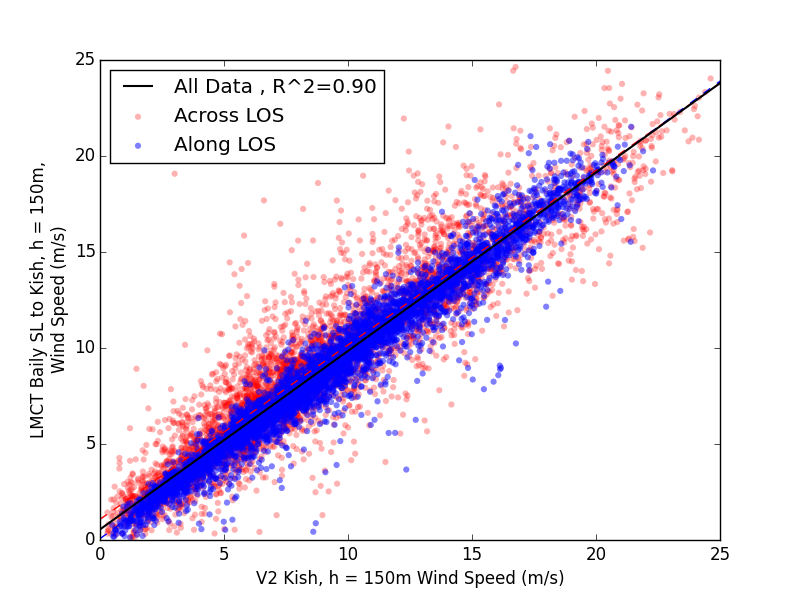 slope = 0.95
11k points
Radial results: technology works – radial measurements highly precise and accurate
Single LiDAR results: flow inhomogeneity impacts precision and accuracy
Dual LiDAR results: full vector measured precisely and accurately
Single LiDAR
Validation > Leosphere results
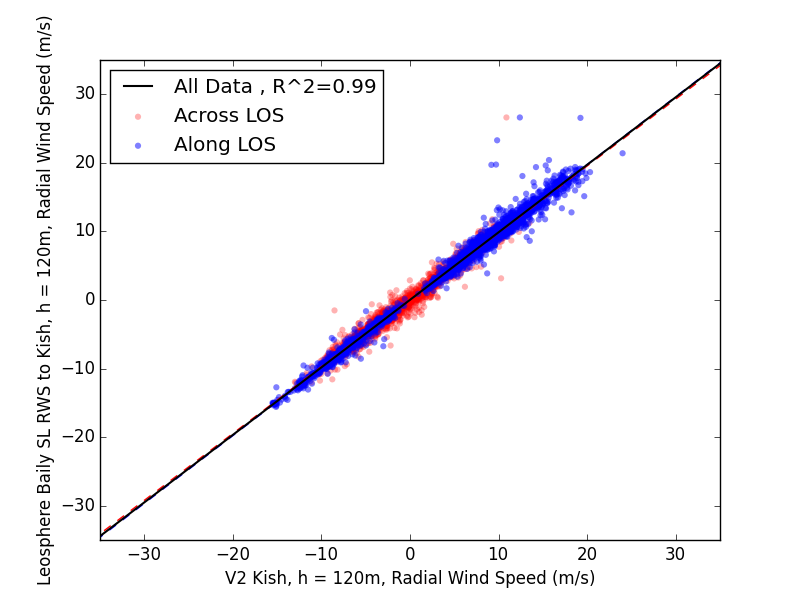 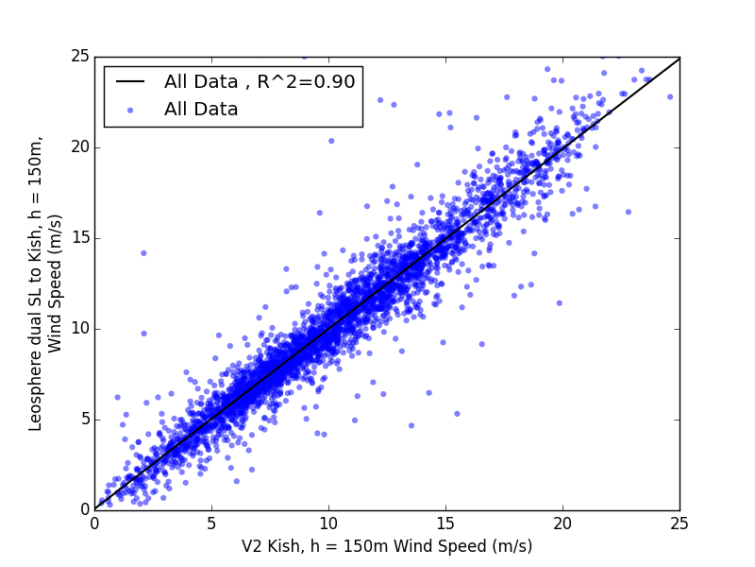 slope = 0.99
3k points
slope = 0.99
5k points
Radial 
wind speed
component
Dual LiDAR
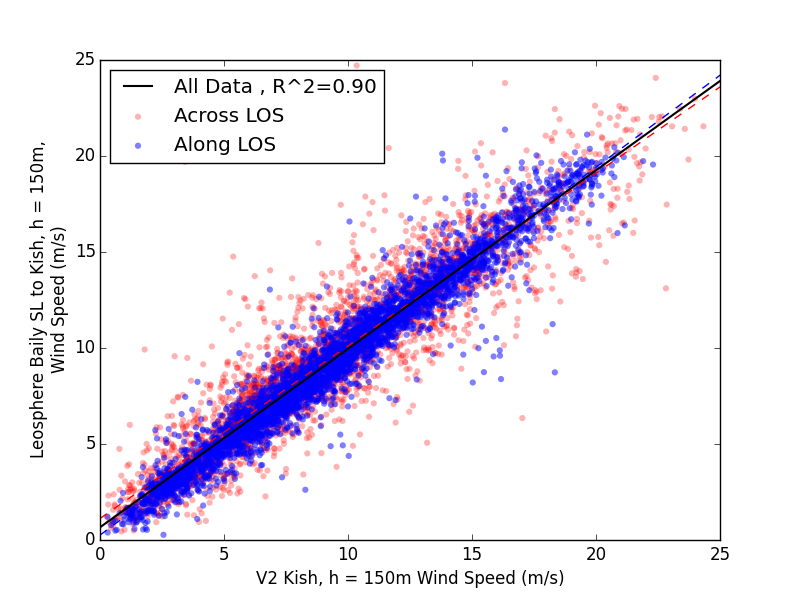 slope = 0.93
8k points
Radial results: technology works – radial measurements highly accurate
Single LiDAR results: flow inhomogeneity impacts precision and accuracy
Dual LiDAR results: better accuracy but similar precision as Single
Single LiDAR
Validation Summary
For both devices, the single LiDAR accuracy is insufficient for measuring spatial variation for the distances considered in this project (5km-15km)
Dual LiDAR configuration gives very accurate speed up measurements
Example: actual speed up @150m across bay: 18% (based on V2 data).  SL measured: 19%.  Error = 1%.
Note validation performed blind and scan patterns were designed to measure at 12 points evenly (not focused on any particular point)
LMCT WindTracer
Windcube 400S/Prototype
Conclusions
The results of Dublin Bay show that a high quality resource assessment dataset, suitable to AEP,  can be obtained using Scanning LiDAR.

Scanning LiDAR campaigns are complex to plan and execute (relative to traditional wind resource assessment measurement campaigns), however the experiences at Dublin Bay (and other campaigns) show that it is possible/practical to conduct a successful scanning LiDAR campaign.
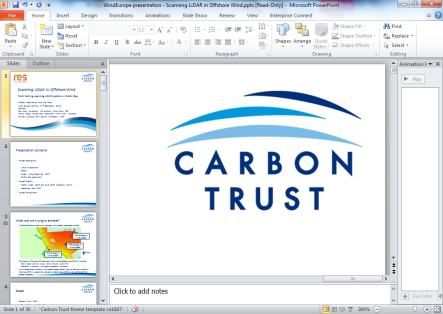 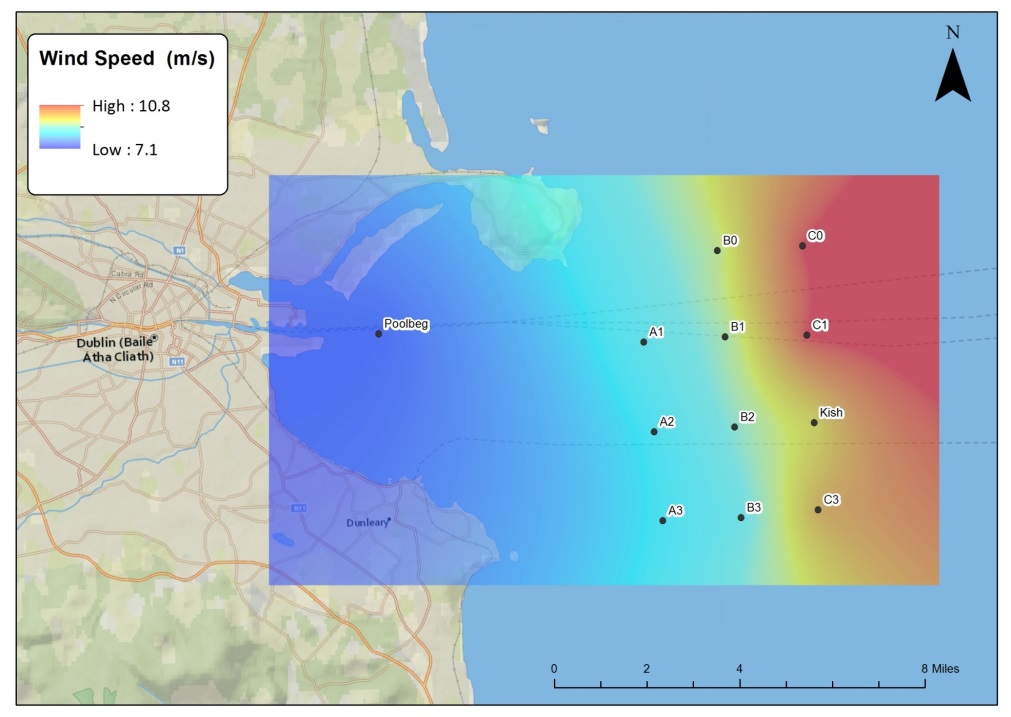 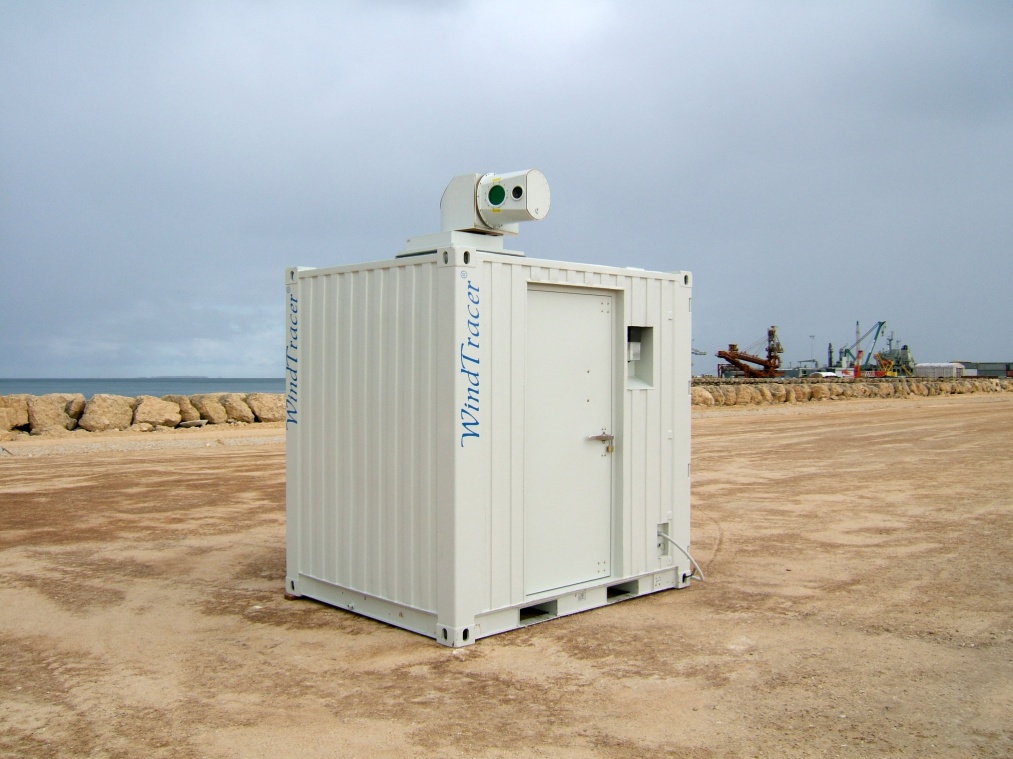 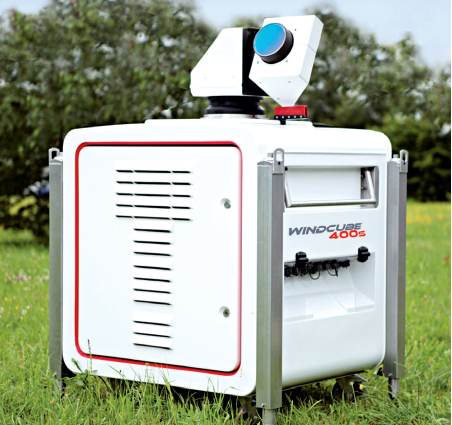 Acknowledgements
Thank you to Commissioners of Irish Lights, Carbon Trust, the Offshore Wind Accelerator, Leosphere, LMCT, and RES!

Please contact Eloise Burnett at the Carbon Trust (Eloise.Burnett@Carbontrust.com) for more information on the campaign

Project report available at: https://www.carbontrust.com/media/675827/owa-scanning-lidar-final-report-public-version.pdf
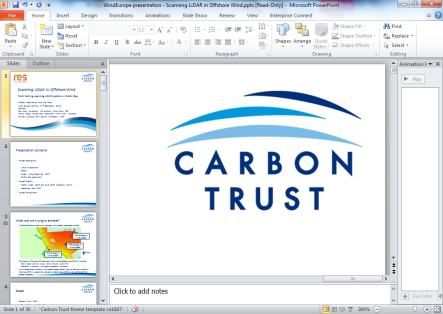 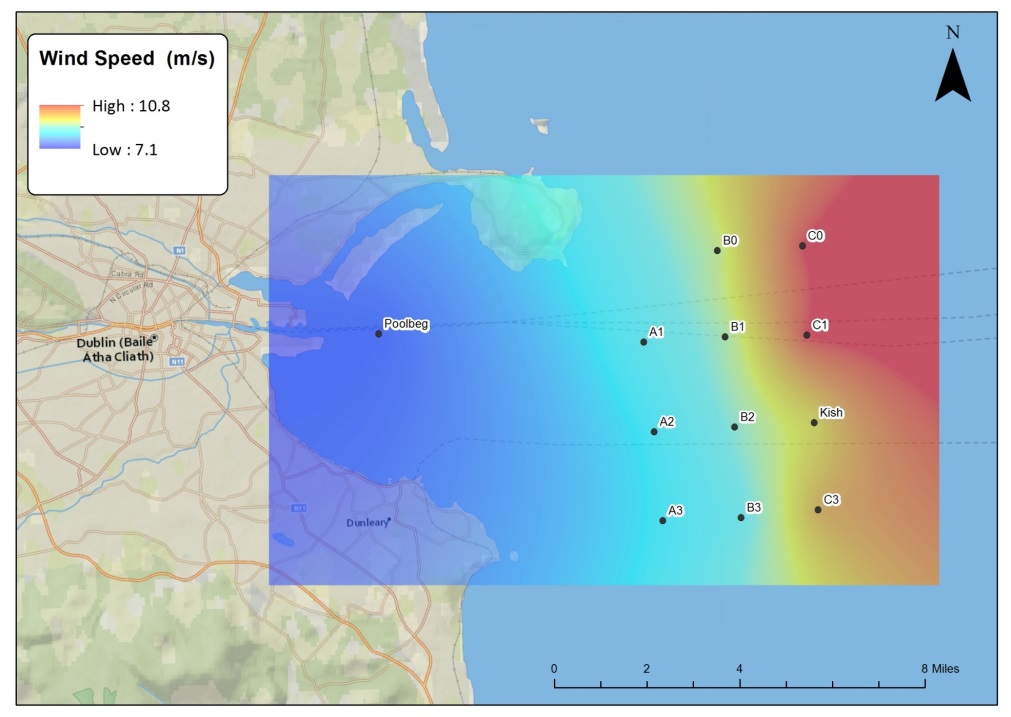 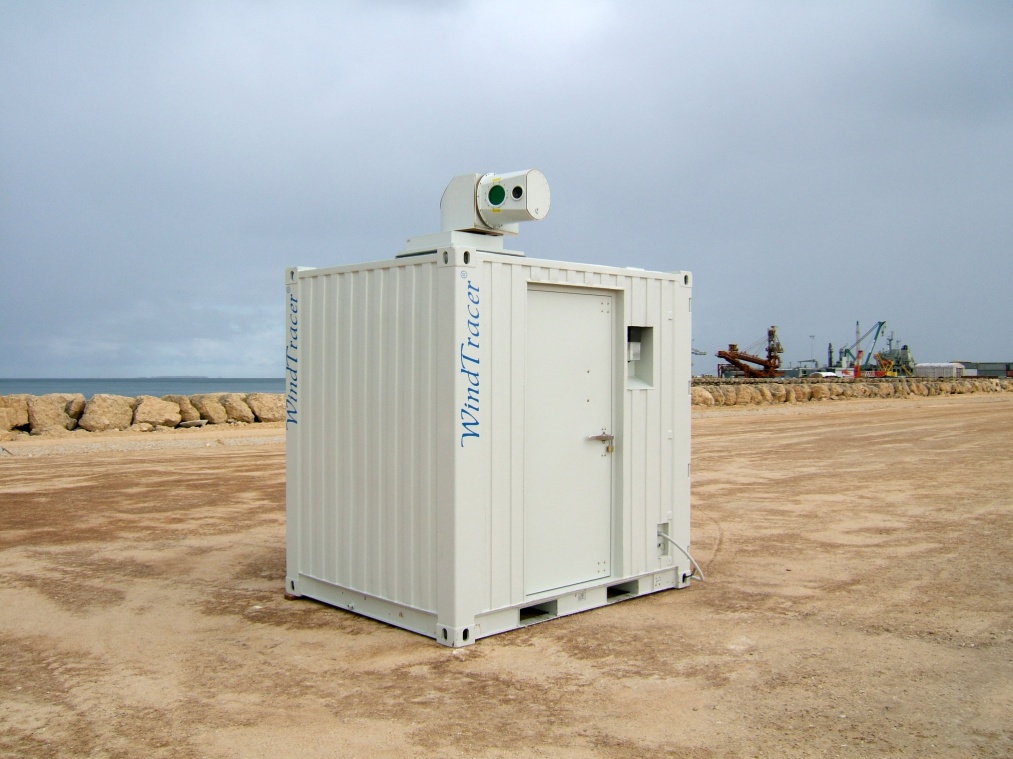 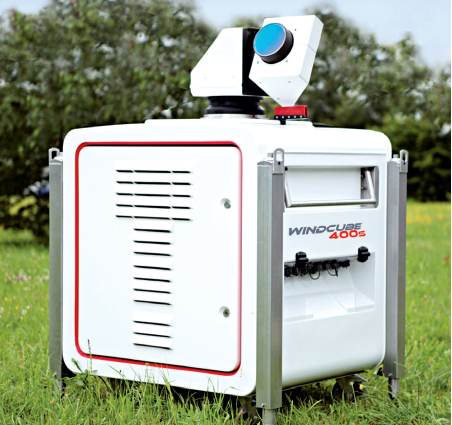 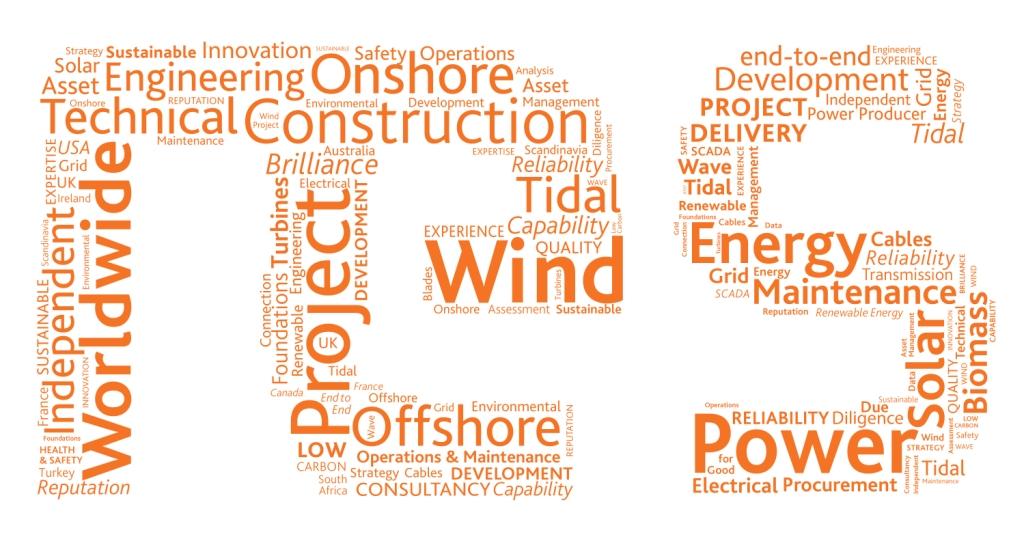